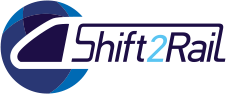 Grant Agreement Number : H2020 – 777640
My-TRAC for UITP summit
June 11, 2019
Ismini Stroumpou
AETHON Engineering Consultants P.C
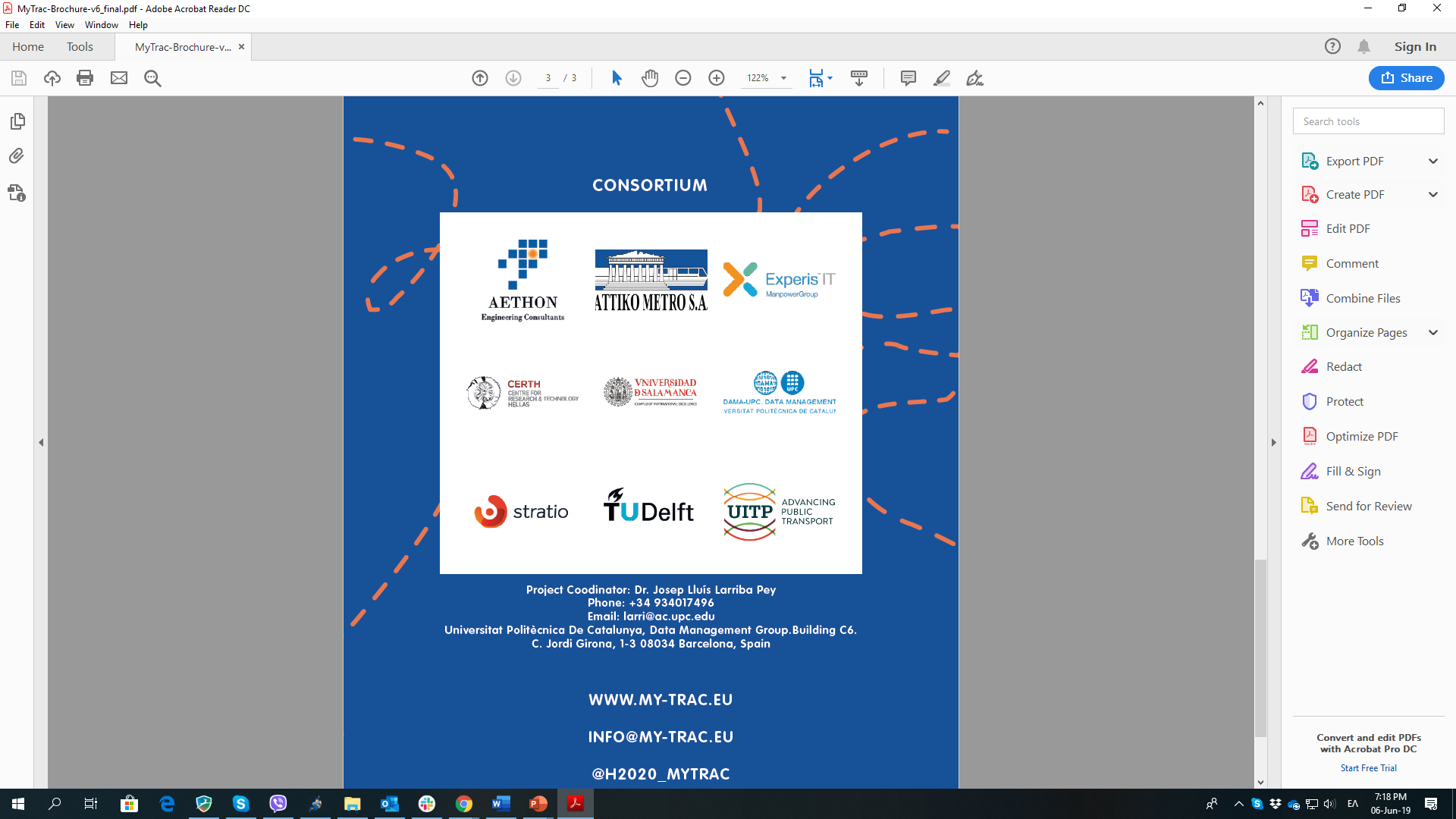 Starting Date: 1/9/2017
Duration: 37 months
Grant agreement ID: 777640
Overall budget: € 3 494 476,25
UPC
EXPERIS
USAL
AETHON
AMETRO
CERTH
DUT
STRA
UITP
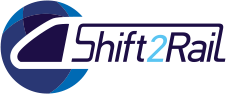 Grant Agreement Number : 777640
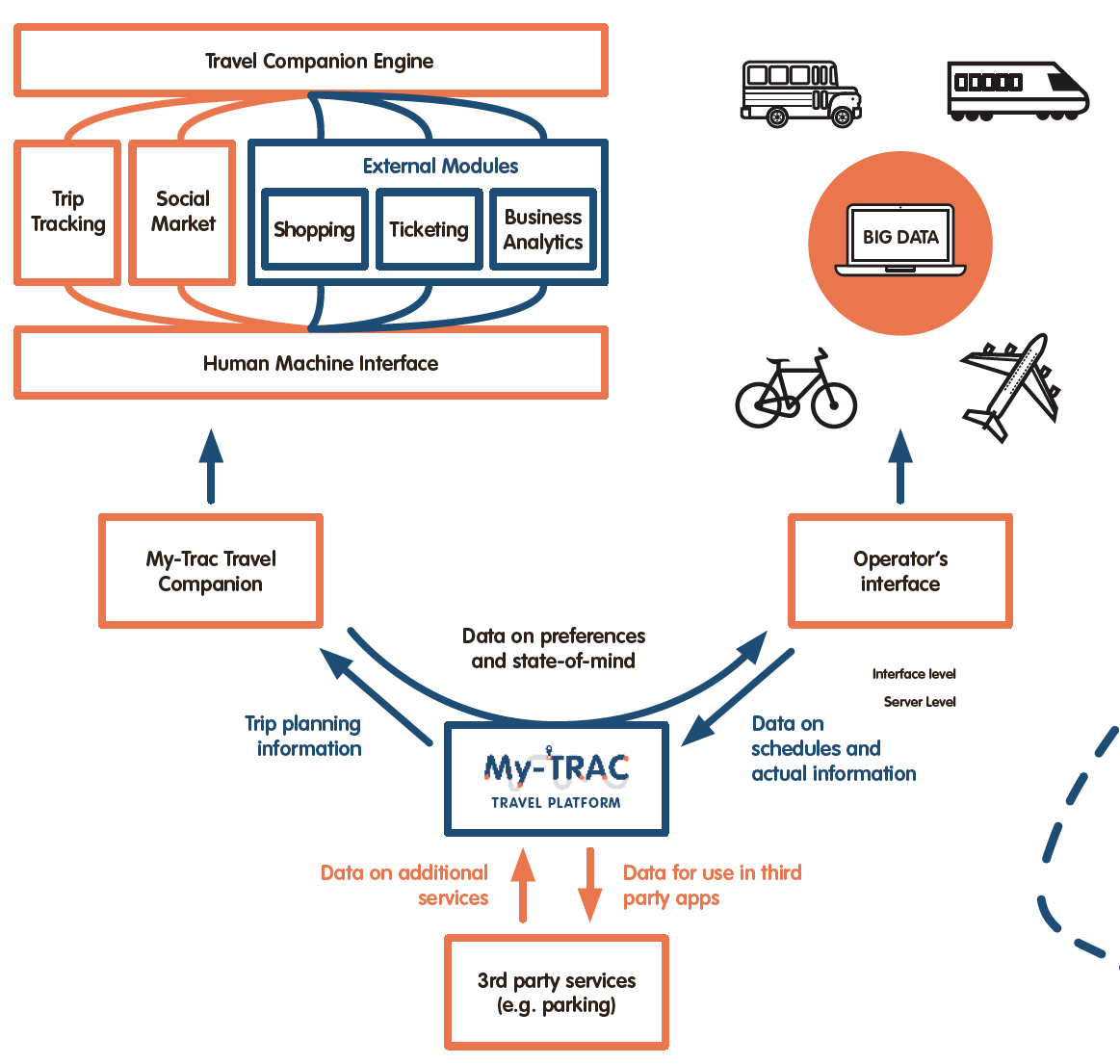 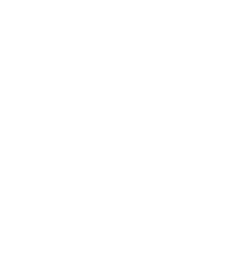 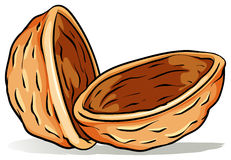 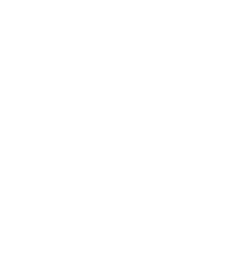 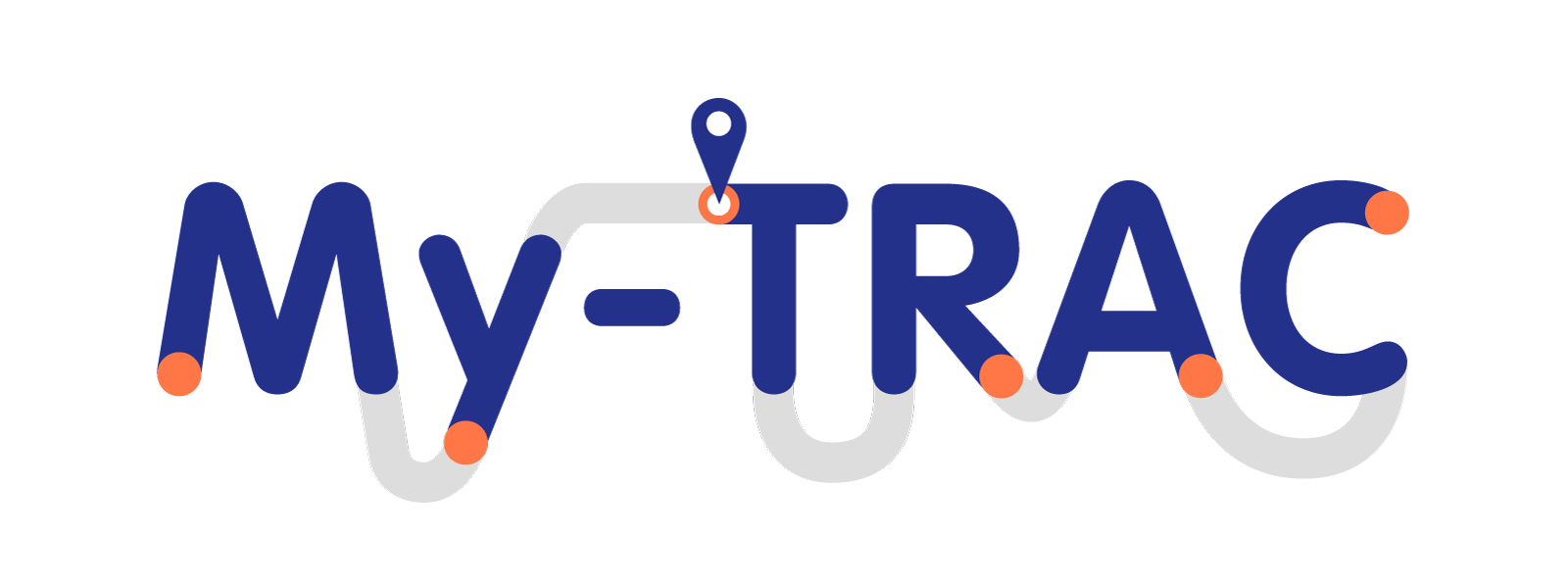 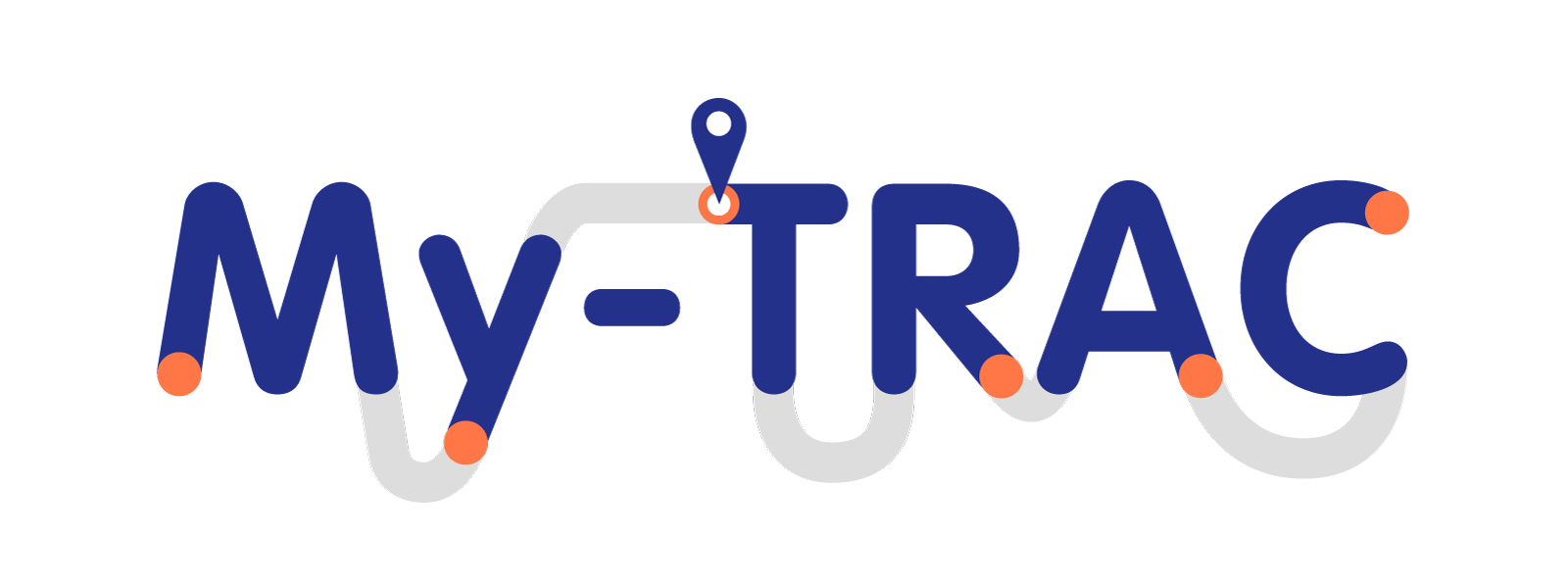 + MaaS
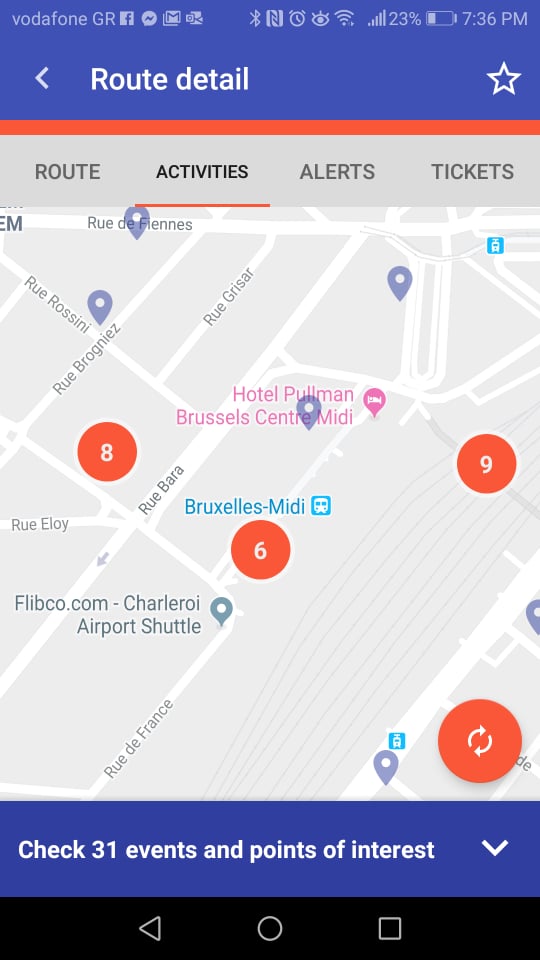 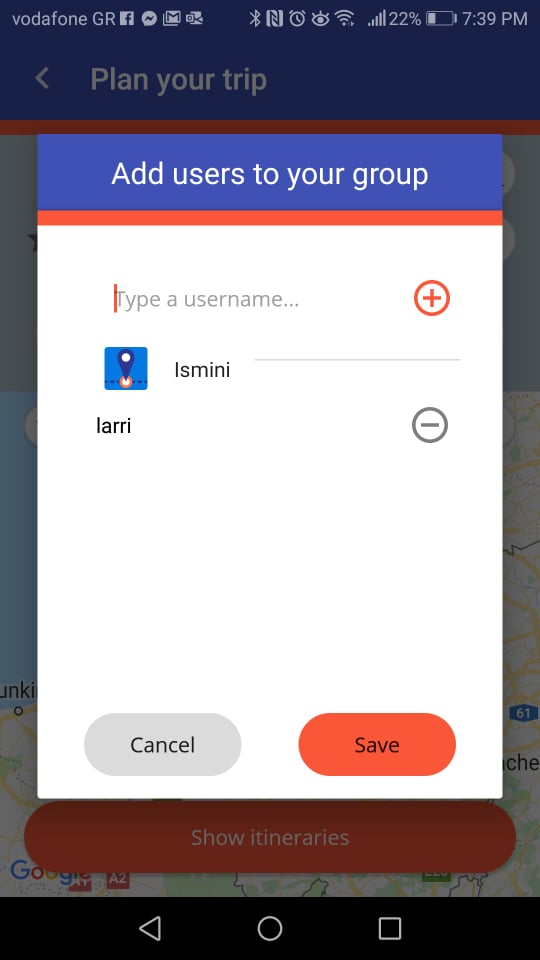 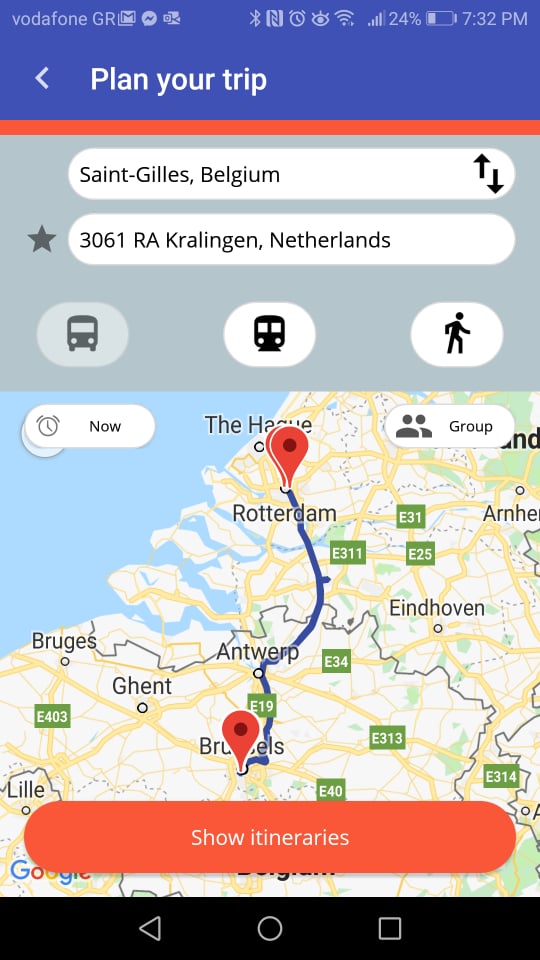 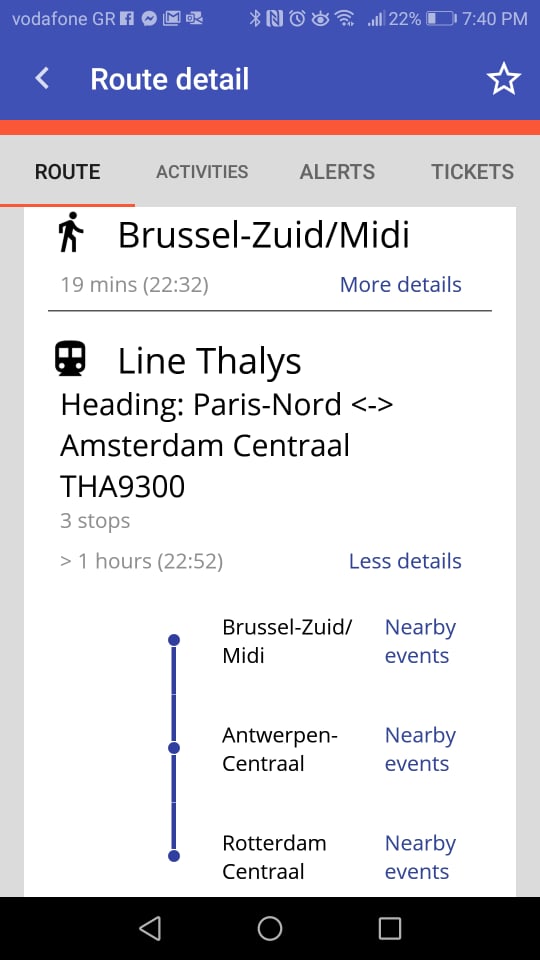 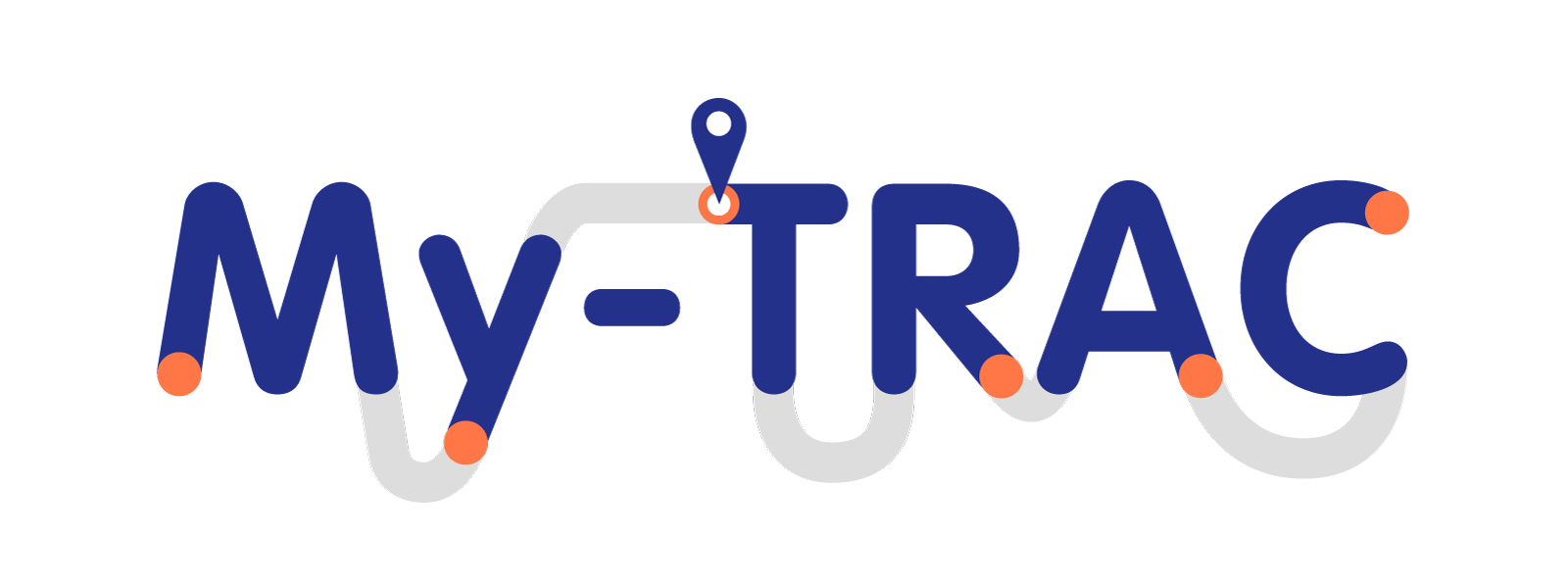 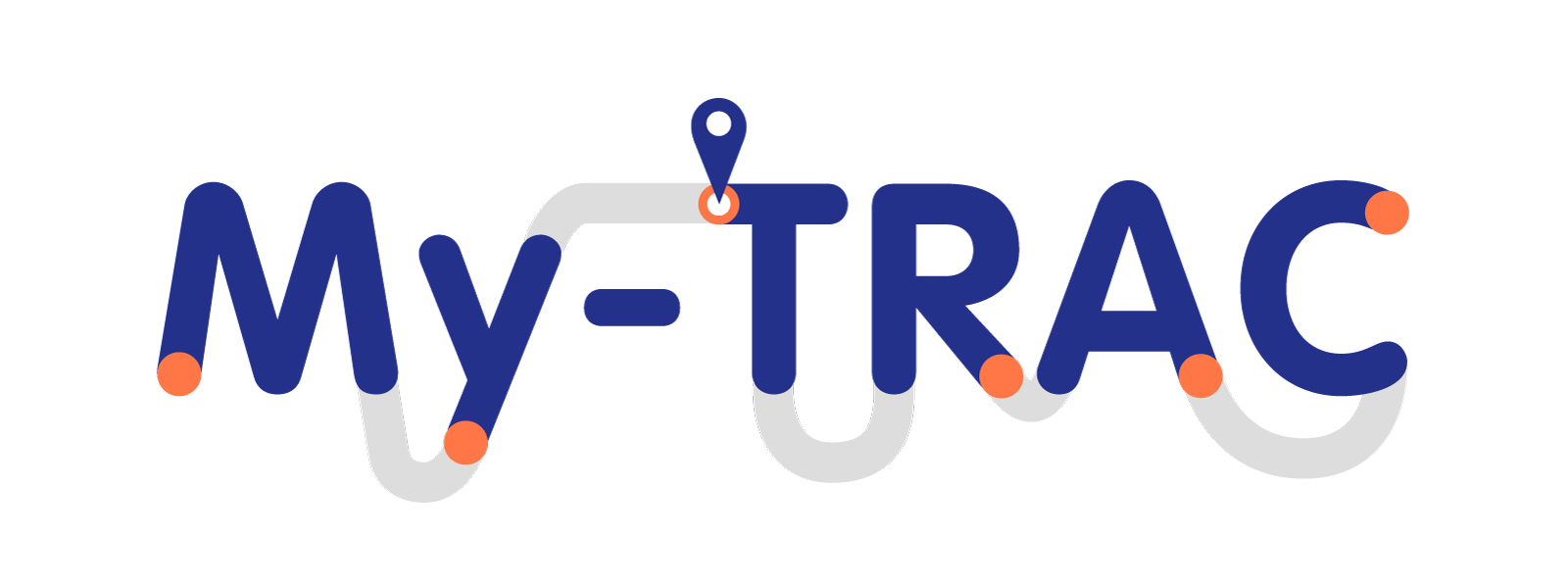 + MaaS
GTFS from TSPs
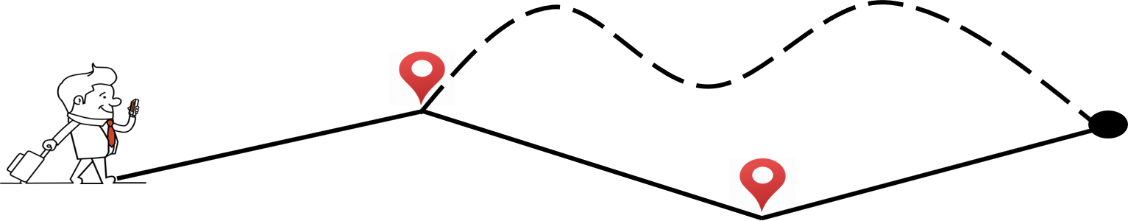 3rd parties data (e.g. parking, events)
Map of My-TRAC technologies
Profiling of users based on questionnaires
Questionnaires conducted, social data
WP2, WP3
Travel Data Models
Spain
Creation of models
Netherlands
User-centered Behaviour Models
Greece
Portugal
Technologies: 
Scale in the Cloud
Support backend heavy duty
Mobile App activity
Technologies to support implementation
WP4, WP5
Mobile and Web Apps implementation
My-TRAC travel companion: Travel Planning, Tracking and Recommendation, Social Travel, Operators interaction
Storage for data from TSPs, GTFS
Storage for external Data
My-TRAC technology platform
My-TRAC 
technology 
platform
My-TRAC technology platform
My-TRAC Mobile App
User behaviour models
External Data from TSPs
Travel analytics models
Other external Data
My-TRAC for Operators
User behaviour prediction
User behaviour prediction
Travel recomm.
Travel recomm.
Data
M18	      M18	         M36
Profiling user through App
Data from questionnaires
Anonymous profiling of users
Tracking the user
Post Pilot questionnaires
GTFS
Data from TSPs
Smartcard Data
Open Street Maps

POIs

Events
Data from external sources
What next?
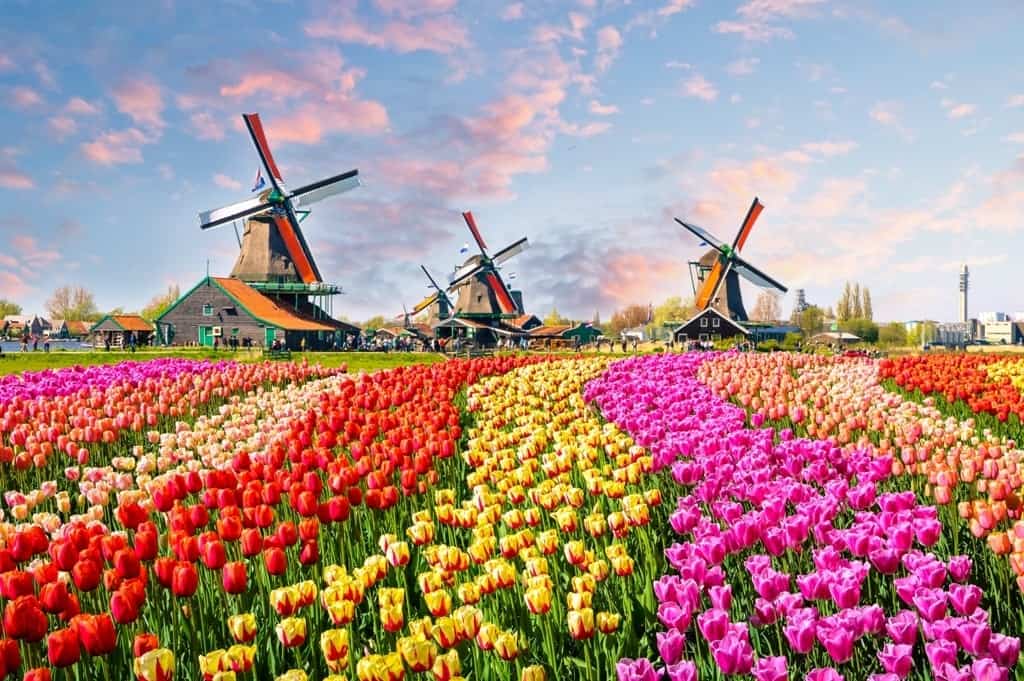 Pilots of My-TRAC
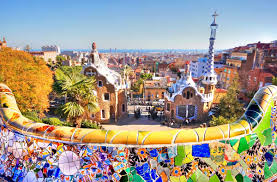 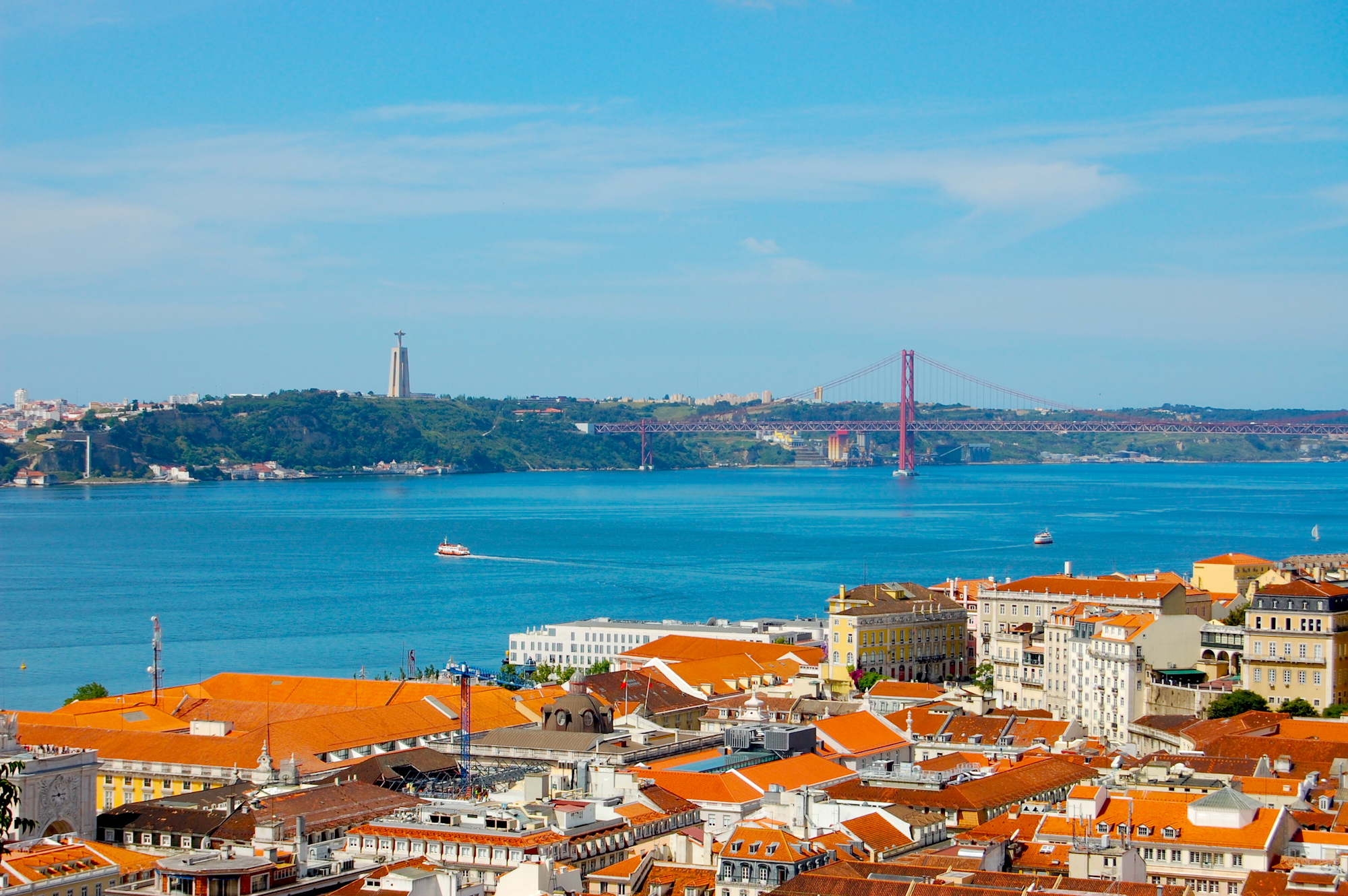 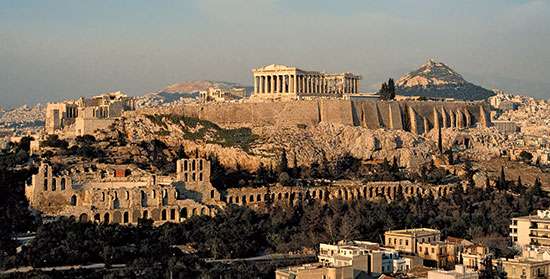